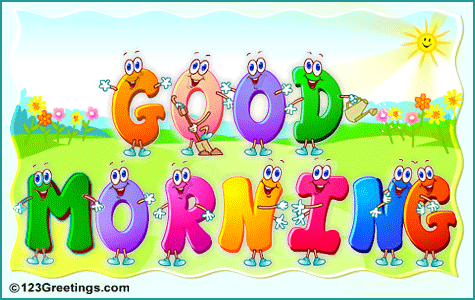 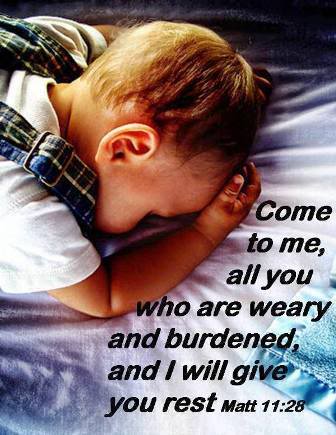 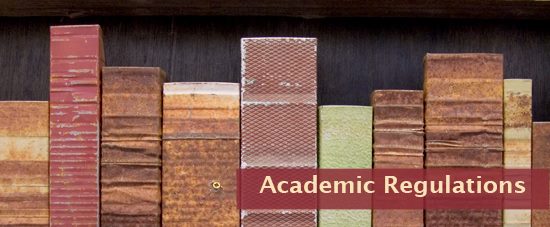 Attendance
Communication
Assignments
Academic code of ethics
Exams
Dress code
Academic Regulations Team:
Lia, Christine, Sandra
Day and Night
Seasons
Traffic Signs
Why Rules/Policy is important?
The Importance of Rules/Discipline
For the moment all discipline seems painful rather than pleasant, but later it yields the peaceful fruit of righteousness to those who have been trained by it. (Hebrews 11: 12)
Rules/Policy
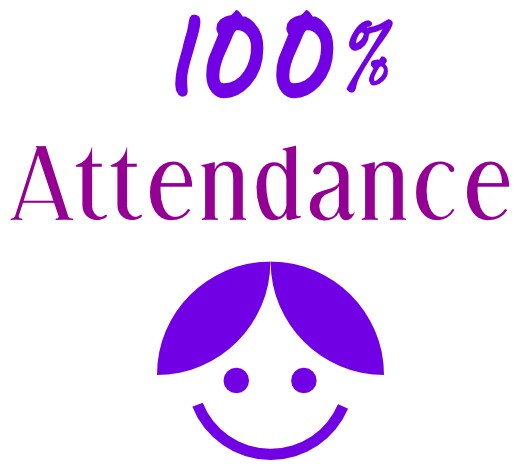 In-time: Come before the class starts
Perfect attendance: Attendance100%. 
Signing: Attendance list, Lab attendance list
Attendance (Presence in class)
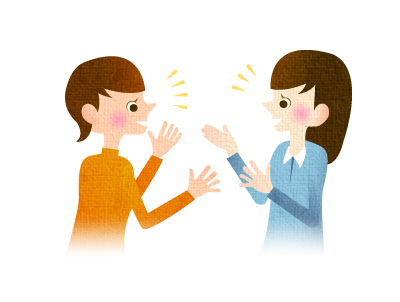 Express Opinions: Express in good manner
Ask questions: Wait for your turn
Respect: Respect each other
Listen skills: Active listening
Communication(Komunikasi)
Opinions 
Questions
Respect
Listening skills
Complete: with cover sheet
Deadlines (15:00) – 5%
Originality: Do it yourself
Critical Thinking (analysis, compare and contrast, no cut and paste)
Clear Identity: Name and NIM
Assignments (Tugas)
Complete
Deadline
Originality
Critical thinking
Identity
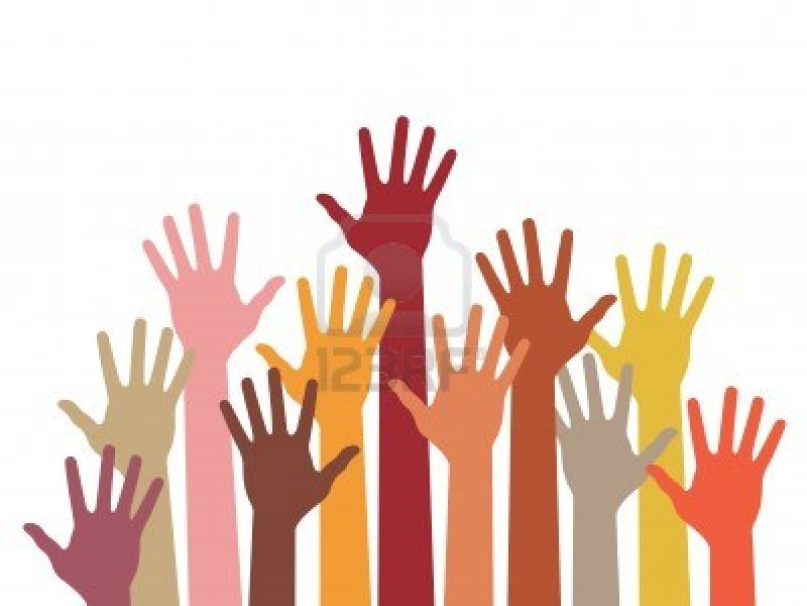 Active Participation: Listen, speak, do activities
Positive attitude: Respect and positive contribution
Maintain order: Maintain order and cleanliness
Originality: No plagiarism
Academic Code of Ethics
Active participation
Positive attitude
Maintain order
Originality
Good Preparation: optimum preparation
Honesty: No cheating
Time management: Time allocation.
Instructions: Understand instructions
Completeness: Do all parts
Handwriting: Write clearly
Identity: Name and NIM
Exam Rules
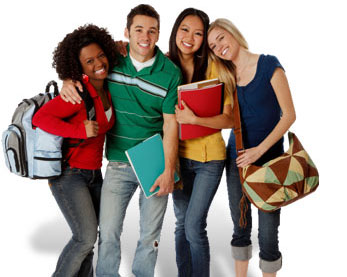 Casual and proper:
Clothing
Shoes
	
Uniforms:
Official events
UPH
Dress Code
Casual and proper
Uniform
Matthew 6: 33
But seek first his kingdom and his righteousness, and all these things will be given to you as well.
Thank you!